Density
Know the density of some common materials.
Measure the density of a regular solid
Measure the density of an irregular solid
Measure the density of a liquid
Record information in a table
Which is heavier?
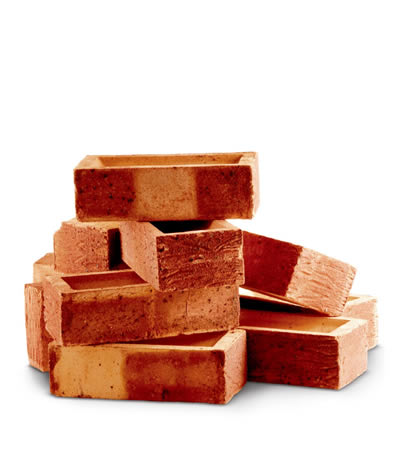 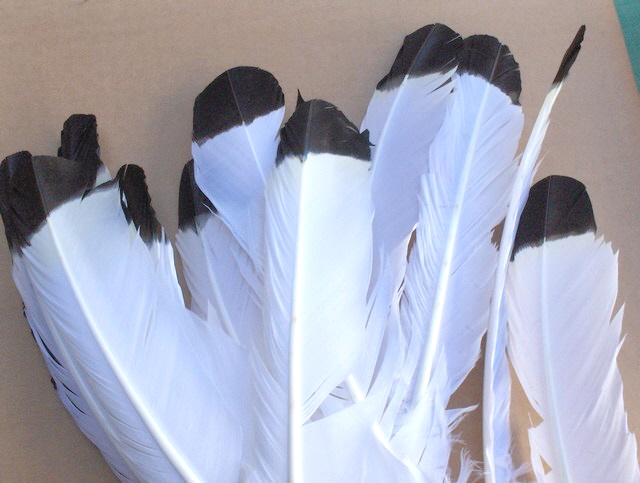 5 kg
5 kg
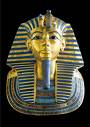 Density
Density is the mass of one cubic centimetre  of a substance.

	
	So for example, gold has a density of 19.3 g/cm3. This means one cubic centimetre (cm3) of gold has a mass of 19.3 grams.
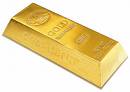 The formula!
g/cm3
g
Density = 	mass
			volume

Or using the formula triangle;

					 m
				       D x V
cm3
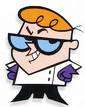 Density of regular shapes
volume = length x width x height


					density = mass/volume

			mass using a scale
height
width
length
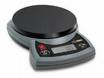 Can you continue to measure your densities?
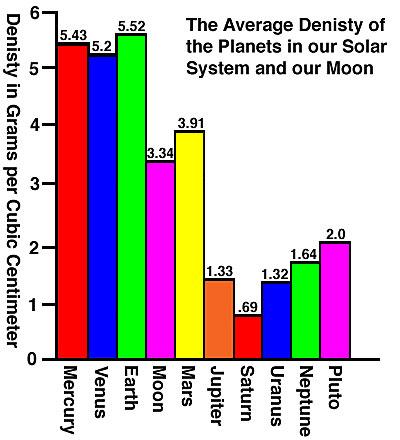 Extreme Density
Density of an irregular solid
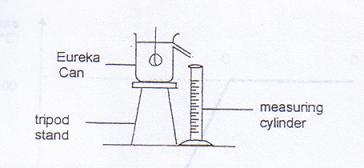 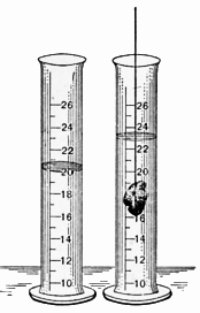 …..Or
Can you write a sentence about what we have discovered?
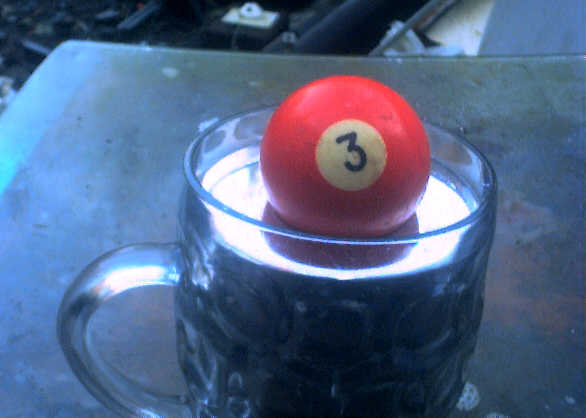 Measuring the density of liquids
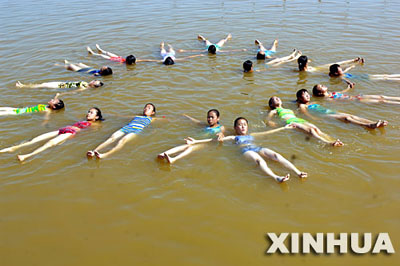 Density of water
Volume
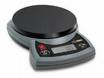 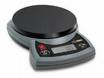 Mass of water
Mass of cylinder
Mass of water and cylinder
Density = mass/volume
Upthrust
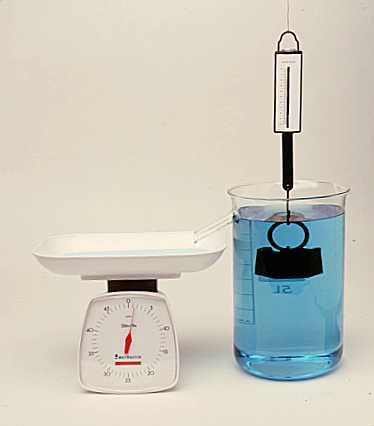 Gently lower a mass on a Newton meter into a beaker of water. Sketch a diagram in your book and write a sentence describing what happens.
What happens if the upthrust is equal to the force of gravity?
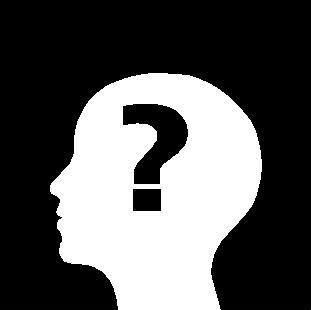 What happens if the upthrust is equal to the force of gravity?
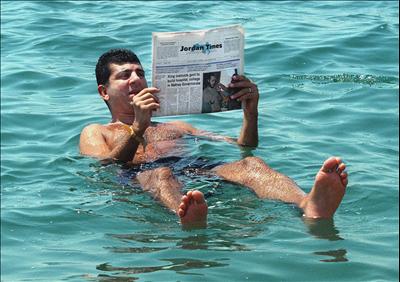 Which will float?
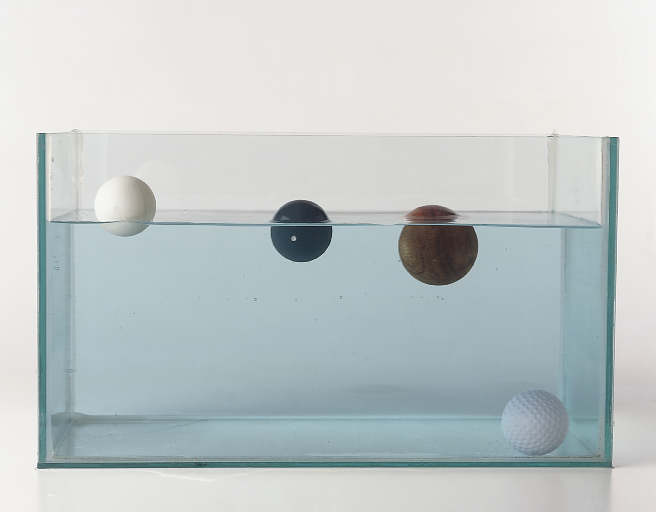 Floating or Sinking?
Density of Bone is 1.8g/cm3
Density of Cork is 0.24g/cm3
Density of Cork is 3.01g/cm3
Density of Ice is 0.90g/cm3
Density of Wood is 0.77g/cm3
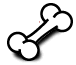 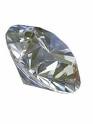 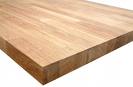 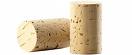 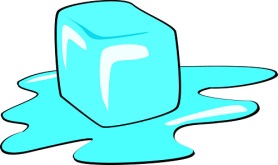 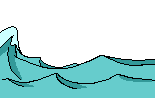 Density of Water is 1g/cm3
Bonus experiment
Density tower
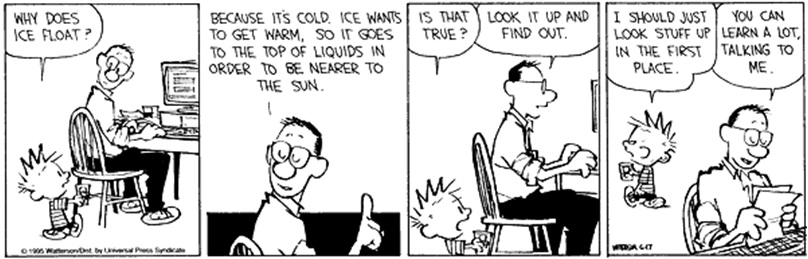 Explaining density
This is only a partial explanation!

What is missing?
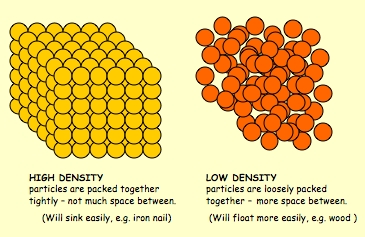